An
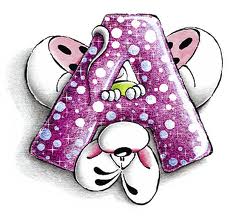 To
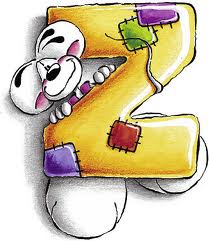 Of Internet
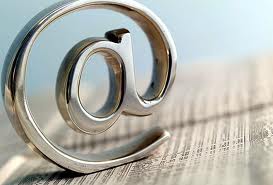 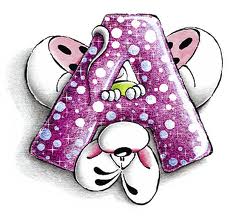 All email addresses  have this symbol  (at in English).
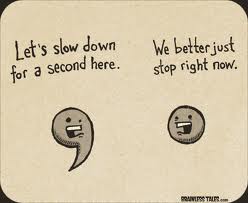 Comma in English
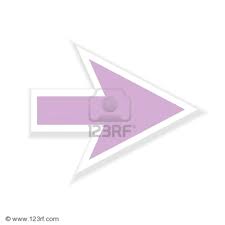 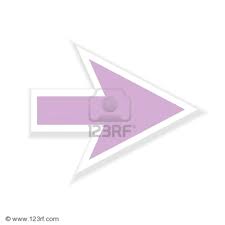 Dot in English
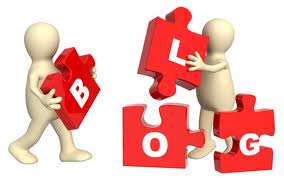 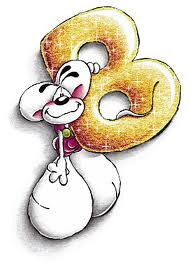 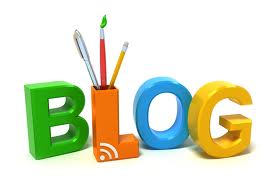 is a type of diary on Internet.
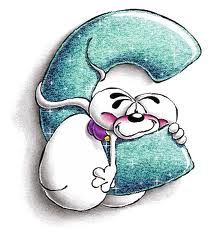 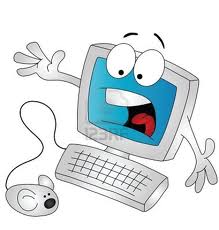 You click with the mouse
To make your computer
Do something.
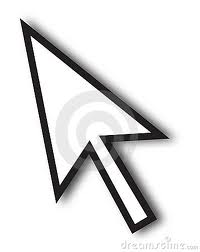 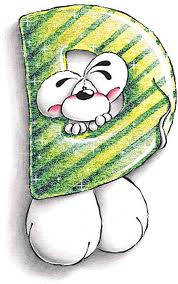 Download means take 
Something from internet
Like text, music and video.
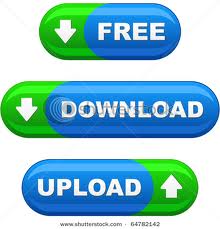 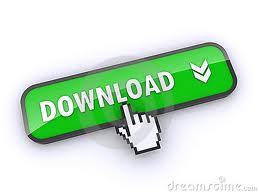 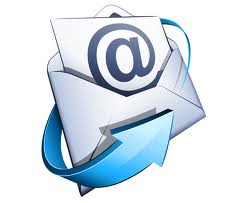 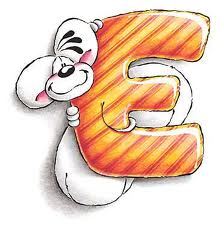 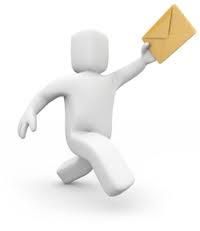 You use email to send and receive messages on your computer via internet.
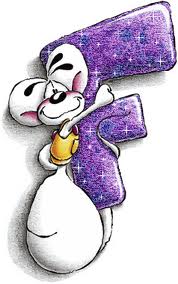 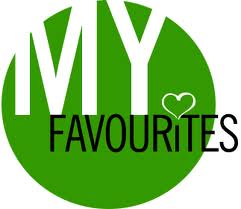 You can keep a list of favourites on your computer.
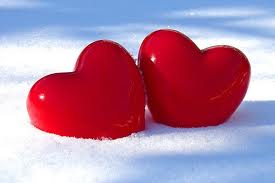 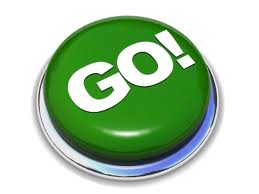 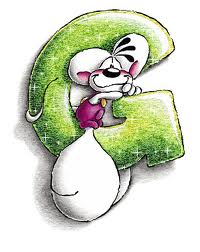 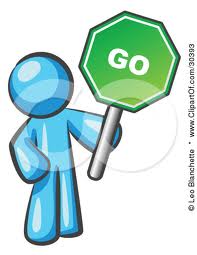 You click go to start a search on the internet.
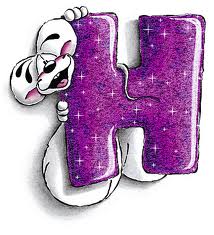 You can use symbols to add humour to your email messages.
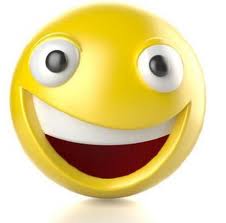 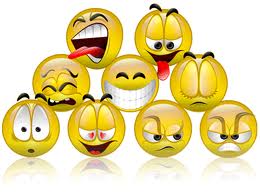 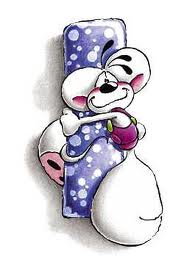 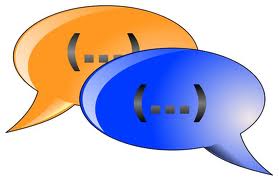 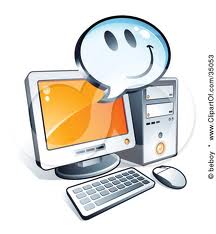 You can use internet for instant messaging: it’s  like a written conversation.
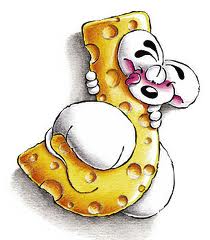 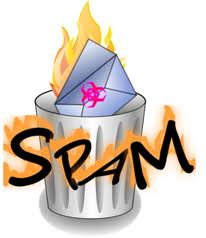 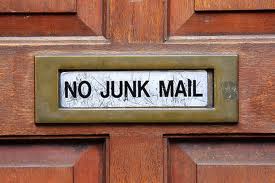 You sometimes receive emails that you didn’t want. This is junk mail or spam.
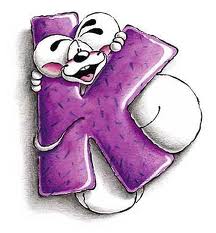 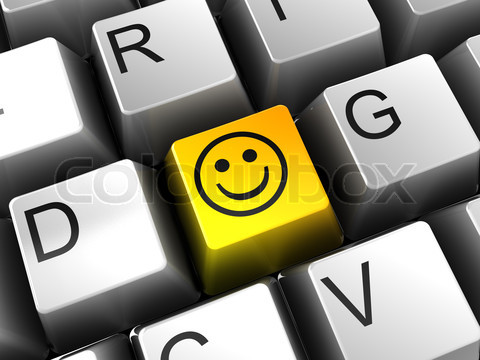 You use the keyboard to type messages.
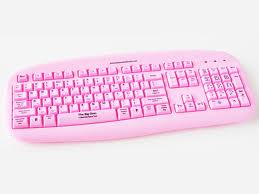 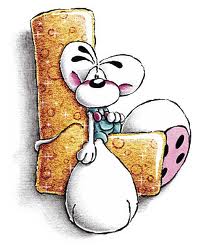 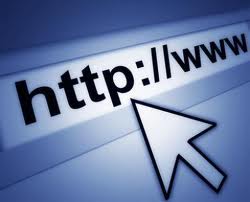 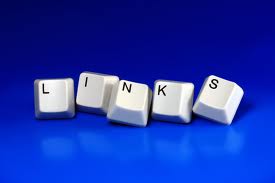 connects  one web page to another. It’s usually a word or a phrase in blue and underlined.
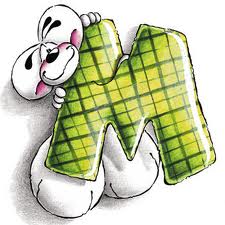 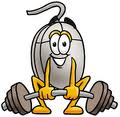 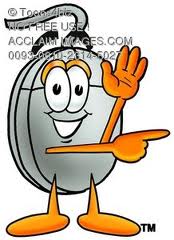 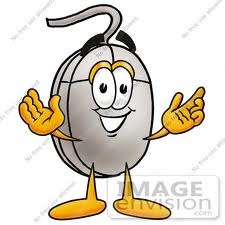 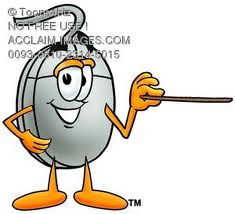 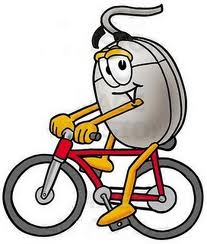 You use the mouse to move around the screen of your computer.
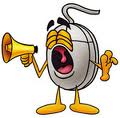 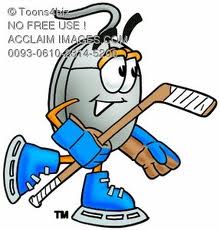 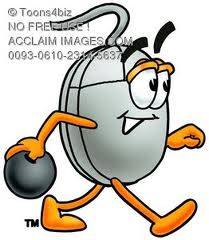 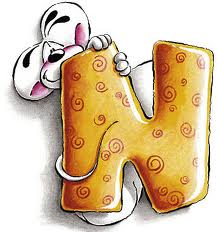 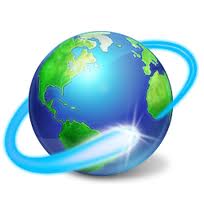 The net is another word of internet.
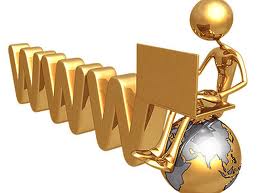 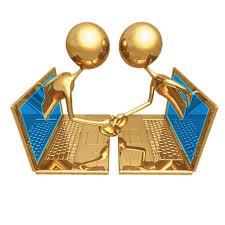 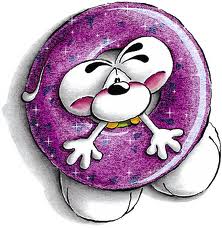 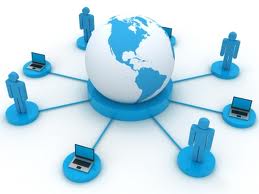 Online means connected to internet.
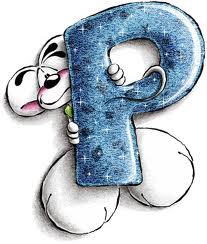 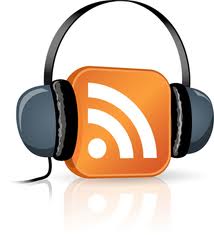 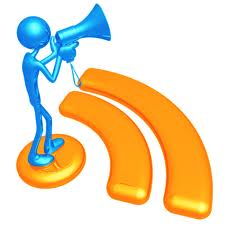 You can download a podcast from internet and play it on your iPod.
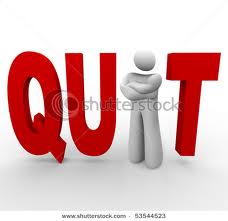 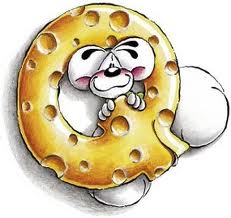 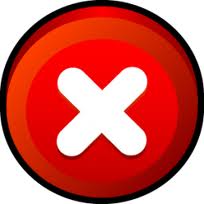 When you quit a computer program, you close it.
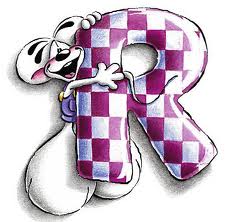 You send a message and you receive a reply.
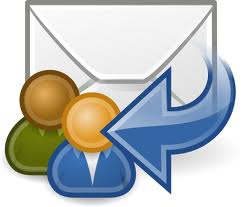 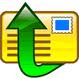 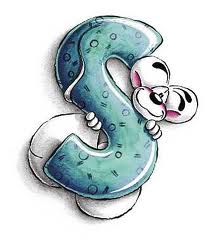 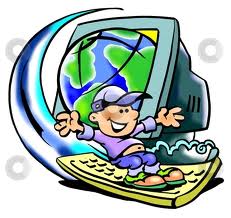 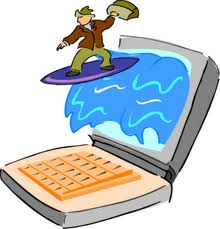 You surf internet to find information.
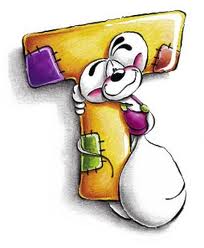 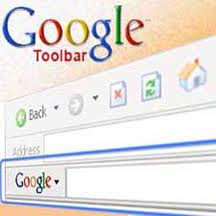 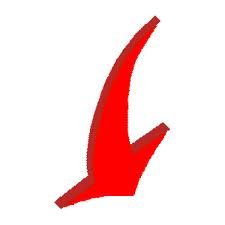 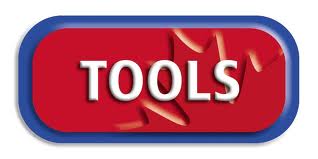 are in toolbar.
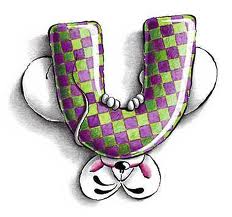 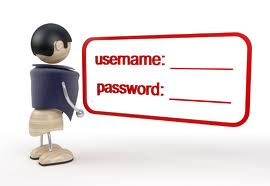 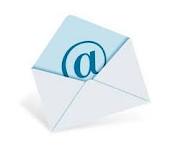 Your username is your email name.
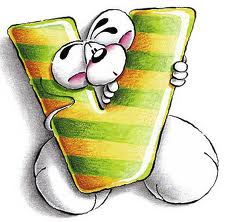 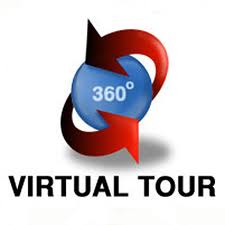 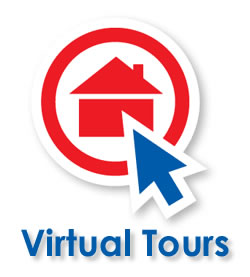 Type “virtual tour of London” into Google and explore the capital of Great Britain!
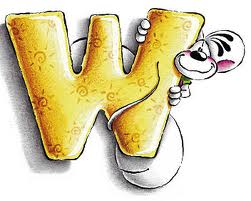 A webcam is a camera connected to a computer.
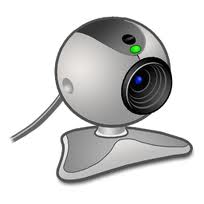 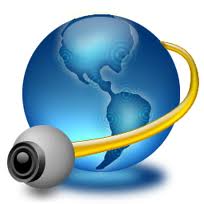 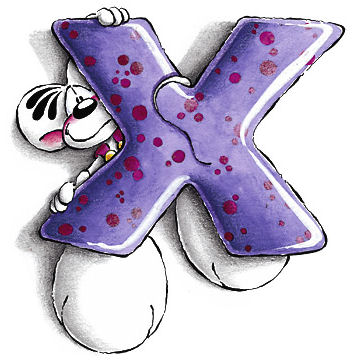 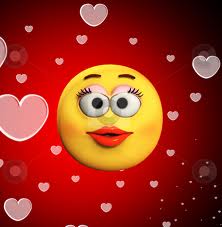 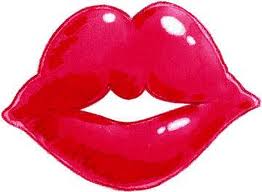 You can write the letter X at the end of your emails to send a kiss.
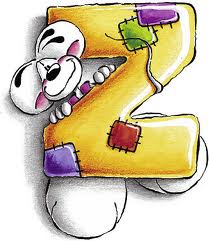 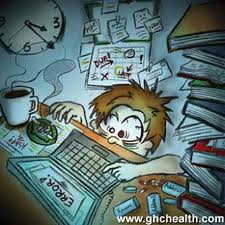 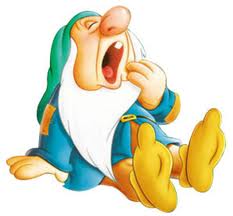 Don’t  stay  up late surfing internet. GO TO BED!!!!
Thank you 
For your 
Vision
Chiara Baldi
 II A